ICTERICIA NEONATAL 



Laura Álvarez Londoño 
Residente Pediatría 
UPB
DEFINICIONES
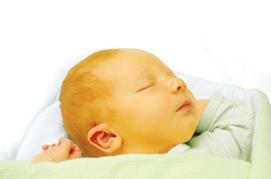 [Speaker Notes: Wong R, Buthani V. Hiperbilirrubinemia no conjugada en el recién nacido: patogenia y etiología]
DEFINICIONES
[Speaker Notes: Wong R, Buthani V. Hiperbilirrubinemia no conjugada en el recién nacido: patogenia y etiología]
DEFINICIONES
Ictericia: manifestación clínica de la hiperbilirrubinemia o aumento en las bilirrubinas que origina el color amarillo que se manifiesta en piel, mucosas y  conjuntivas (griego ikteros). Evidente con niveles 5-7 mg/dl.

Disfunción neurológica inducida por bilirrubina: se debe al daño cerebral causado por la bilirrubina libre  que cruza la barrera hematoencefálica y se une al tejido cerebral Puede ser aguda o crónica (Kernicterus).
[Speaker Notes: Wong R, Buthani V. Hiperbilirrubinemia no conjugada en el recién nacido: patogenia y etiología.]
EPIDEMIOLOGÍA
[Speaker Notes: Wong R, Buthani V. Hiperbilirrubinemia no conjugada en el recién nacido: epidemiología y manifestaciones clínicas.]
[Speaker Notes: Wong R, Buthani V. Hiperbilirrubinemia no conjugada en el recién nacido: epidemiología y manifestaciones clínicas.]
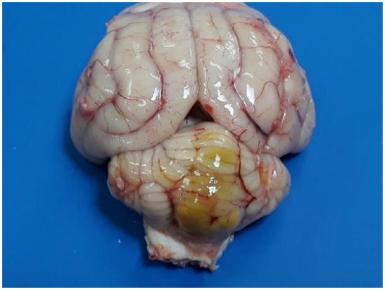 [Speaker Notes: Wong R, Buthani V. Hiperbilirrubinemia no conjugada en el recién nacido: epidemiología y manifestaciones clínicas]
FISIOPATOLOGÍA
[Speaker Notes: Wong R, Buthani V. Hiperbilirrubinemia no conjugada en el recién nacido: patogenia y etiología]
PRODUCCIÓN DE BILIRRUBINA
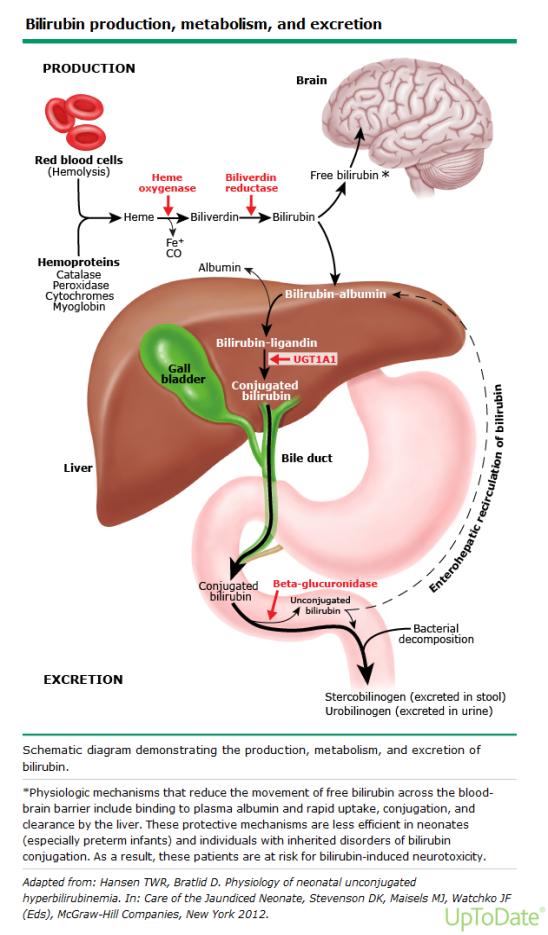 [Speaker Notes: la  bilirrubina es un producto del catabolismo del hemo. Aproximadamente del 80 al 90 por ciento de la bilirrubina se produce durante la descomposición de la hemoglobina de los glóbulos rojos o debido a una eritropoyesis ineficaz. El 10 al 20 por ciento restante se deriva de la descomposición de otras proteínas que contienen hemo, como los citocromos y la catalasa. Las mediciones de la producción de monóxido de carbono (CO), como los niveles de CO al final de la espiración (ETCO) o carboxihemoglobina (COHb), ambos corregidos para el CO ambiental (ETCOc y COHbc, respectivamente), se pueden utilizar como índices de producción de bilirrubina in vivo.
La bilirrubina se forma en dos pasos (Figura 2).
●La enzima hemo oxigenasa (HO), ubicada en todas las células nucleadas, cataliza la degradación del hemo, lo que da como resultado la formación de cantidades equimolares de hierro, CO y biliverdina.
●La biliverdina luego se convierte rápidamente en bilirrubina por la enzima biliverdina reductasa]
EXCRECIÓN DE LA BILIRRUBINA
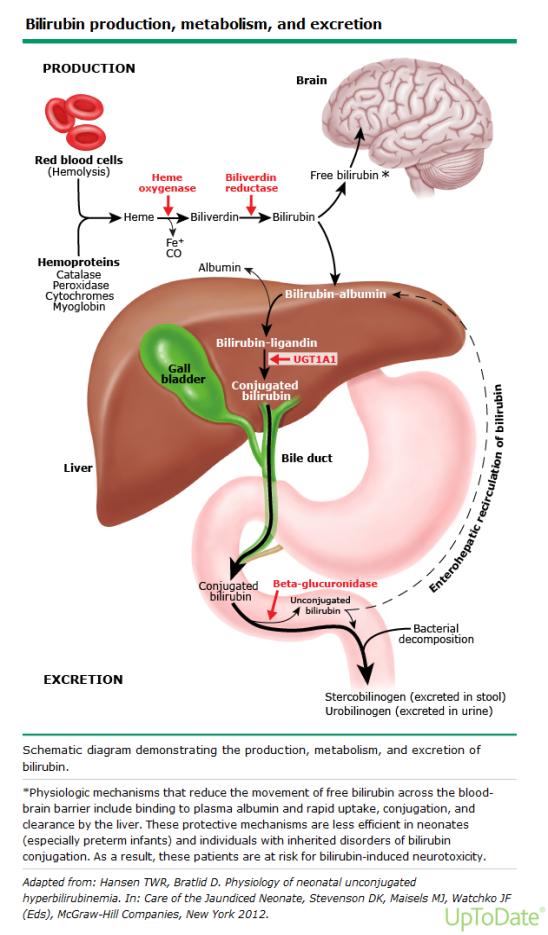 [Speaker Notes: el  aclaramiento y excreción de bilirrubina ocurren en los siguientes pasos (Figura 2):
●Captación hepática: la bilirrubina circulante unida a la albúmina se transporta al hígado. La bilirrubina se disocia de la albúmina y es captada por los hepatocitos, donde se procesa para su excreción.
●Conjugación: en los hepatocitos, la enzima uridina difosfogluconurato glucuronosiltransferasa (UGT1A1) cataliza la conjugación de bilirrubina con ácido glucurónico, produciendo diglucurónidos de bilirrubina y, en menor grado, monoglucurónidos de bilirrubina.
●Excreción biliar: la bilirrubina conjugada, que es más soluble en agua que la bilirrubina no conjugada, se secreta a la bilis en un proceso activo que depende de los transportadores canaliculares y luego se excreta en el tracto digestivo (figura 3).
●Circulación enterohepática: las células epiteliales intestinales no pueden reabsorber la bilirrubina conjugada secretada. En el adulto, se reduce a urobilina por las enzimas bacterianas intestinales. Sin embargo, al nacer, el intestino del bebé es estéril y, posteriormente, los bebés tienen muchas menos bacterias en el intestino, por lo que muy poca bilirrubina conjugada, si es que hay alguna, se reduce a urobilina. En el lactante, la beta-glucuronidasa de la mucosa intestinal desconjuga la bilirrubina conjugada. La bilirrubina no conjugada se reabsorbe a través de la pared intestinal y se recicla a la circulación, un proceso conocido como circulación enterohepática de bilirrubina.]
Los RN tienen menos cantidad de bacterias en el intestino y la presencia de β- glucuronidasa (enzima que desconjuga el diglocurónido en el intestino delgado), aumenta la disponibilidad de bilirrubina no conjugada.
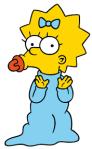 [Speaker Notes: Wong R, Buthani V. Hiperbilirrubinemia no conjugada en el recién nacido: patogenia y etiología.]
HIPERBILIRRUBINEMIA NEONATAL BENIGNA
[Speaker Notes: Wong R, Buthani V. Hiperbilirrubinemia no conjugada en el recién nacido: patogenia y etiología.]
NIVELES ÓPTIMOS
[Speaker Notes: Wong R, Buthani V. Hiperbilirrubinemia no conjugada en el recién nacido: patogenia y etiología.]
TIEMPOS DE RESOLUCIÓN
[Speaker Notes: Wong R, Buthani V. Hiperbilirrubinemia no conjugada en el recién nacido: patogenia y etiología]
CLASIFICACIÓN
[Speaker Notes: Wong R, Buthani V. Hiperbilirrubinemia no conjugada en el recién nacido: patogenia y etiología.]
MECANISMO FISIOLÓGICO
[Speaker Notes: Wong R, Buthani V. Hiperbilirrubinemia no conjugada en el recién nacido: patogenia y etiología]
RELACIÓN CON LACTANCIA
[Speaker Notes: Wong R, Buthani V. Hiperbilirrubinemia no conjugada en el recién nacido: patogenia y etiología.]
TIPO DE BILIRRUBINA
[Speaker Notes: Wong R, Buthani V. Hiperbilirrubinemia no conjugada en el recién nacido: patogenia y etiología.]
OTRAS
Wong R, Buthani V. Hiperbilirrubinemia no conjugada en el recién nacido: patogenia y etiología.
FACTORES DE RIESGO
[Speaker Notes: Subcommittee on Hyperbilirubinemia. Management of Hyperbilirubinemia in the Newborn Infant 35 or More Weeks of Gestation. PEDIATRICS. 1 de julio de 2004;114(1):297-316]
Valores de BT en zona riesgo intermedio-alto.
Edad gestacional de 37 a 38 semanas.
Ictericia observada antes del alta.
Hermano anterior con ictericia.
Bebé macrosómico de una madre diabética.
Edad materna ≥25 años.
Género masculino.
FACTORES MENORES PARA DESARROLLAR HIPERBILIRRUBINEMIA
RIESGO DISMINUIDO PARA DESARROLLAR HIPERBILIRRUBINEMIA
Nivel de BT en la zona de bajo riesgo.
Edad gestacional ≥41 semanas.
Biberón exclusivo.
Raza negra*.
Alta del hospital después de 72 horas.
[Speaker Notes: Subcommittee on Hyperbilirubinemia. Management of Hyperbilirubinemia in the Newborn Infant 35 or More Weeks of Gestation. PEDIATRICS. 1 de julio de 2004;114(1):297-316.]
FACTORES DE RIESGO
Alta hospitalaria temprana (≤2 días).
EG <39 semanas.
Madre de un país asiático.
Parto vaginal.
Madre primeriza.
Lactancia materna al momento del alta hospitalaria.
PARA REINGRESO
[Speaker Notes: Subcommittee on Hyperbilirubinemia. Management of Hyperbilirubinemia in the Newborn Infant 35 or More Weeks of Gestation. PEDIATRICS. 1 de julio de 2004;114(1):297-316.]
Ictericia en las primeras 24 horas de vida. 
Hermano previo que haya presentado ictericia. 
Hemólisis. 
Alimentación no óptima sobre todo materno. 
Deficiencia de G6PD. 
 Infección. 
Cualquier hematoma. 
Asiáticos o mediterráneos. 
Diabetes materna.
FACTORES DE RIESGO
FACTORES DE RIESGO ICTERICIA GRAVE
[Speaker Notes: Subcommittee on Hyperbilirubinemia. Management of Hyperbilirubinemia in the Newborn Infant 35 or More Weeks of Gestation. PEDIATRICS. 1 de julio de 2004;114(1):297-316]
FACTORES DE RIESGO
Hipoalbuminemia o desplazamiento.
Acidosis e hipercapnia.
Injuria en la BHE (ej. Asfixia, convulsiones). 
Meningitis, sepsis con shock, e hipercapnia. 
Pérdida de autorregulación en el flujo sanguíneo cerebral. 
Severamente enfermo.
Bilirrubina que aumenta 0.5 mg/dl o más por hora.
BT > 20 mg/dl en RNAT ≥ 37 sem.
ENCEFALOPATÍA
[Speaker Notes: Subcommittee on Hyperbilirubinemia. Management of Hyperbilirubinemia in the Newborn Infant 35 or More Weeks of Gestation. PEDIATRICS. 1 de julio de 2004;114(1):297-316.]
CLÍNICA
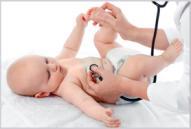 [Speaker Notes: Hiperbilirrubinemia indirecta neonatal y querníctero- ClinicalKey [Internet]. [citado 22 de octubre de 2020].]
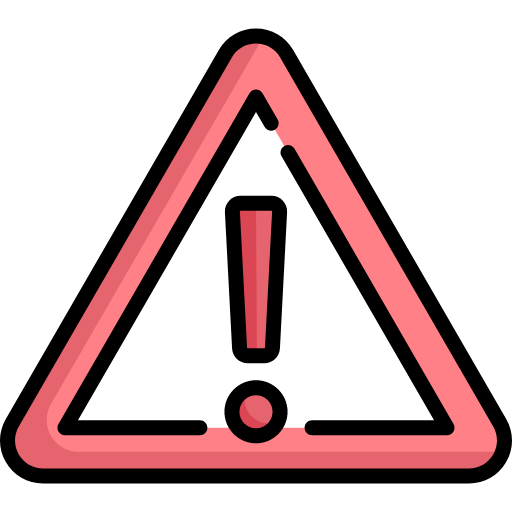 SIGNOS DE ALARMA
Historia familiar de enfermedad hemolítica.
Vómitos o rechazo del alimento.
Letargia.
Fiebre/hipotermia.
Coluria/acolia.
Inicio de la ictericia en el primer día o prolongación de >10 días.
[Speaker Notes: Hiperbilirrubinemia indirecta neonatal y querníctero- ClinicalKey [Internet]. [citado 22 de octubre de 2020].]
SOSPECHA DE HEMÓLISIS
[Speaker Notes: Hiperbilirrubinemia indirecta neonatal y querníctero- ClinicalKey [Internet]. [citado 22 de octubre de 2020].]
DISFUNCIÓN NEUROLÓGICA POR BILIRRUBINA
[Speaker Notes: Hiperbilirrubinemia indirecta neonatal y querníctero- ClinicalKey [Internet]. [citado 22 de octubre de 2020].]
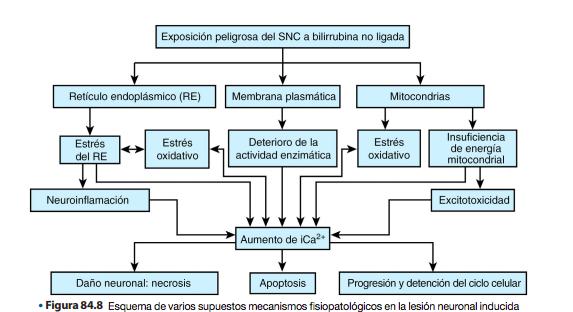 [Speaker Notes: Hiperbilirrubinemia indirecta neonatal y querníctero- ClinicalKey [Internet]. [citado 22 de octubre de 2020].]
ENCEFALOPATÍA AGUDA
[Speaker Notes: Hiperbilirrubinemia indirecta neonatal y querníctero- ClinicalKey [Internet]. [citado 22 de octubre de 2020].]
ENCEFALOPATÍA CRÓNICA
Primer año: hipotonía, hiperreflexia, retraso motor.
Causa prevenible de parálisis cerebral.

Tétrada: PC con atetosis, sordera neurosensorial parcial o completa, limitación de la mirada vertical, déficit intelectual, displasia dental.

Puede aparecer en neonatos sin clínica de encefalopatía aguda o con cuadros sub-clínicos.

Ayudas diagnósticas: RMN.
Parálisis coreoatetósica, daño cognitivo, sordera (ppal).
[Speaker Notes: Hiperbilirrubinemia indirecta neonatal y querníctero- ClinicalKey [Internet]. [citado 22 de octubre de 2020].]
¿TAMIZAJE?
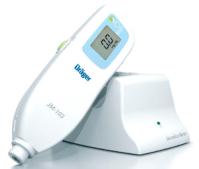 La AAP en el 2009 recomienda cribado de acuerdo con la evaluación del riesgo, la edad del bebé al momento del alta y la evaluación clínica.
Bilirrubinometría transcutánea Se puede utilizar como herramienta en RNAT y RNPT tardío ( > 35 sem), se estima diferencia de aprox 2-3 mg/dl con medición sanguínea si BT < 15 mg/dl.
[Speaker Notes: Subcommittee on Hyperbilirubinemia. Management of Hyperbilirubinemia in the Newborn Infant 35 or More Weeks of Gestation. PEDIATRICS. 1 de julio de 2004;114(1):297-316.]
PARACLÍNICOS
[Speaker Notes: AAPSubcommittee on Hyperbilirubinemia. Management of Hyperbilirubinemia in the Newborn Infant 35 or More Weeks of Gestation. PEDIATRICS. 1 de julio de 2004;114(1):297-316.]
INTERPRETACIÓN
[Speaker Notes: Subcommittee on Hyperbilirubinemia. Management of Hyperbilirubinemia in the Newborn Infant 35 or More Weeks of Gestation. PEDIATRICS. 1 de julio de 2004;114(1):297-316]
RECOMENDACIONES-NICE
[Speaker Notes: Overview | Jaundice in newborn babies under 28 days | Guidance | NICE [Internet]. NICE]
[Speaker Notes: Overview | Jaundice in newborn babies under 28 days | Guidance | NICE [Internet]. NICE;]
Si el bebé tiene ≥35 semanas de edad gestacional o que tengan >24 horas de vida:
Use un bilirrubinómetro transcutáneo para medir el nivel de bilirrubina no disponible medición sérica.

Si una medición de bilirrubinómetro transcutáneo indica un nivel de bilirrubina >14.6 mg/dl mida la bilirrubina sérica para verificar.

Utilice la medición de la bilirrubina sérica si los niveles de bilirrubina son iguales o superiores a los umbrales de tratamiento correspondientes para su edad.
[Speaker Notes: Overview | Jaundice in newborn babies under 28 days | Guidance | NICE [Internet]. NICE]
TRATAMIENTO
[Speaker Notes: Overview | Jaundice in newborn babies under 28 days | Guidance | NICE [Internet]. NICE]
[Speaker Notes: Subcommittee on Hyperbilirubinemia. Management of Hyperbilirubinemia in the Newborn Infant 35 or More Weeks of Gestation. PEDIATRICS. 1 de julio de 2004;114(1):297-316.]
[Speaker Notes: Subcommittee on Hyperbilirubinemia. Management of Hyperbilirubinemia in the Newborn Infant 35 or More Weeks of Gestation. PEDIATRICS. 1 de julio de 2004;114(1):297-316.]
[Speaker Notes: Subcommittee on Hyperbilirubinemia. Management of Hyperbilirubinemia in the Newborn Infant 35 or More Weeks of Gestation. PEDIATRICS. 1 de julio de 2004;114(1):297-316.]
[Speaker Notes: Subcommittee on Hyperbilirubinemia. Management of Hyperbilirubinemia in the Newborn Infant 35 or More Weeks of Gestation. PEDIATRICS. 1 de julio de 2004;114(1):297-316]
[Speaker Notes: Subcommittee on Hyperbilirubinemia. Management of Hyperbilirubinemia in the Newborn Infant 35 or More Weeks of Gestation. PEDIATRICS. 1 de julio de 2004;114(1):297-316]
[Speaker Notes: Subcommittee on Hyperbilirubinemia. Management of Hyperbilirubinemia in the Newborn Infant 35 or More Weeks of Gestation. PEDIATRICS. 1 de julio de 2004;114(1):297-316]
FOTOTERAPIA
Cuando es efectiva: disminución de la BT de al menos 2 a 3 mg/dl dentro de cuatro a seis horas.
24 horas de fototerapia: disminución de 25 a 40% en los niveles iniciales de BT.
[Speaker Notes: Subcommittee on Hyperbilirubinemia. Management of Hyperbilirubinemia in the Newborn Infant 35 or More Weeks of Gestation. PEDIATRICS. 1 de julio de 2004;114(1):297-316.]
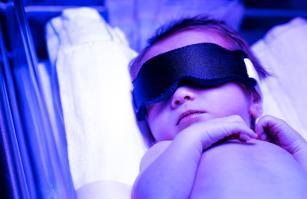 [Speaker Notes: Subcommittee on Hyperbilirubinemia. Management of Hyperbilirubinemia in the Newborn Infant 35 or More Weeks of Gestation. PEDIATRICS. 1 de julio de 2004;114(1):297-316.]
Mecanismo de acción
Los fotones emitidos por la luz pueden alterar las moléculas de bilirrubina en los capilares superficiales  moléculas no neurotóxicas solubles en agua = ↓niveles de BT.
Isomerización estructural (ppal) La fototerapia convierte irreversiblemente la bilirrubina en lumirrubina, la cual es más soluble que la bilirrubina y se excreta sin conjugación en la bilis y la orina.
Fotoxidación a moléculas polares  Convierten la bilirrubina en compuestos polares incoloros que pueden excretarse principalmente en la orina (es lento).
Fotoisomerización  En un isómero de bilirrubina menos tóxico: convierte el isómero estable 4Z, 15Z en el isómero 4Z, 15E, que es más polar y menos tóxico se excreta en la bilis.
[Speaker Notes: Hiperbilirrubinemia indirecta neonatal y querníctero- ClinicalKey [Internet]. [citado 22 de octubre de 2020].]
DOSIS
[Speaker Notes: Subcommittee on Hyperbilirubinemia. Management of Hyperbilirubinemia in the Newborn Infant 35 or More Weeks of Gestation. PEDIATRICS. 1 de julio de 2004;114(1):297-316.]
FUENTES Y DISPOSITIVOS
[Speaker Notes: Overview | Jaundice in newborn babies under 28 days | Guidance | NICE [Internet]. NICE]
INDICACIONES DE FOTOTERAPIA INTENSIVA
INDICACIONES DE FOTOTERAPIA INTENSIVA
[Speaker Notes: La luz debe entregarse a la mayor cantidad de SCT en combinación con  dispositivos como una almohadilla / colchón de fibra óptica
Repetir la medición de la bilirrubina sérica 4-6 horas después de iniciar la fototerapia y cada 6-12 horas cuando el nivel de bilirrubina es estable o va disminuyendo.]
MONITOREO
[Speaker Notes: Overview | Jaundice in newborn babies under 28 days | Guidance | NICE [Internet]. NICE]
EFECTOS ADVERSOS
[Speaker Notes: Hiperbilirrubinemia indirecta neonatal y querníctero- ClinicalKey [Internet]. [citado 22 de octubre de 2020]]
¿ CUÁNDO DETENERLA?
[Speaker Notes: Overview | Jaundice in newborn babies under 28 days | Guidance | NICE [Internet]. NICE]
EXANGUINOTRANSFUSIÓN
Intercambio de doble volumen dos veces el volumen de sangre del neonato, o aproximadamente 170-200 ml/kg elimina aproximadamente el 110% de BT circulante que equivale al 25% de BST = Los valores posteriores al procedimiento equivalen aprox al 60% del valor previo.
[Speaker Notes: Equiparamiento bilirrubina en compartimiento extravascular de intravascular.]
[Speaker Notes: Hiperbilirrubinemia indirecta neonatal y querníctero- ClinicalKey [Internet]. [citado 22 de octubre de 2020].]
INMUNOGLOBULINA
[Speaker Notes: IVIG 500 mg/kg durante 4 horas como]
OTROS TRATAMIENTOS
[Speaker Notes: Subcommittee on Hyperbilirubinemia. Management of Hyperbilirubinemia in the Newborn Infant 35 or More Weeks of Gestation. PEDIATRICS. 1 de julio de 2004;114(1):297-316]
¡Gracias!
Correo: alvarezlondonolaura@gmail.com